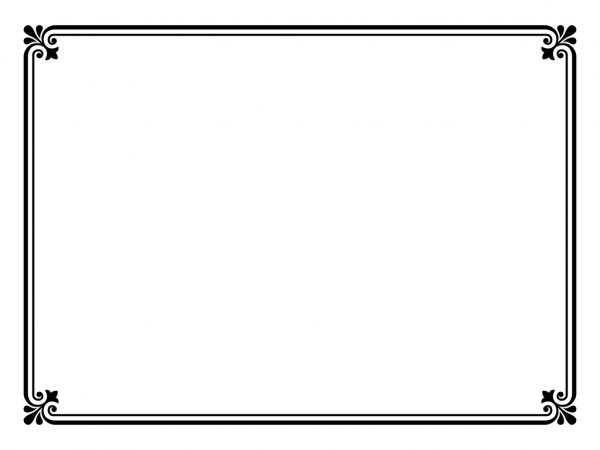 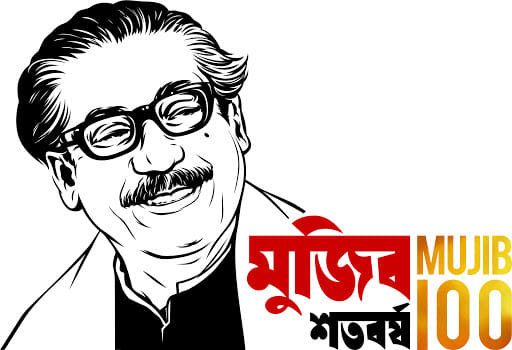 ডিজিটাল ক্লাসে স্বাগতম
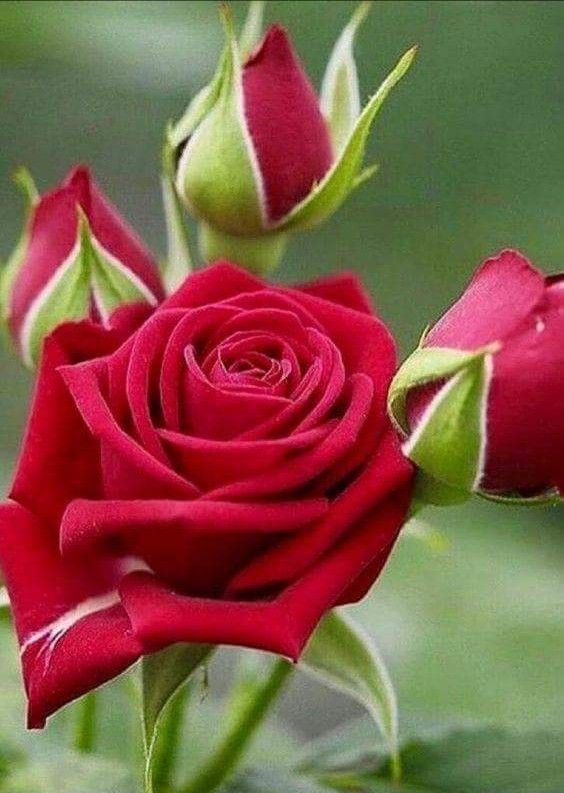 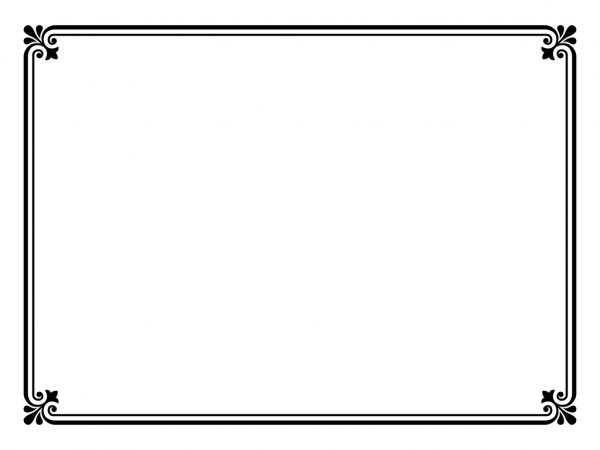 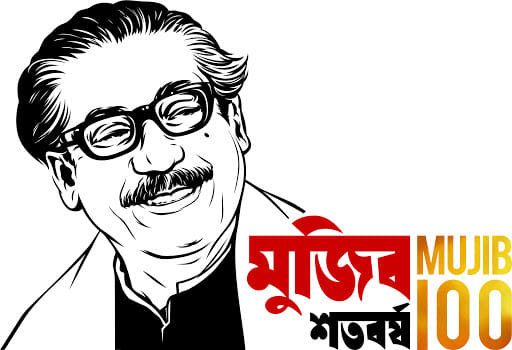 পরিচিতি
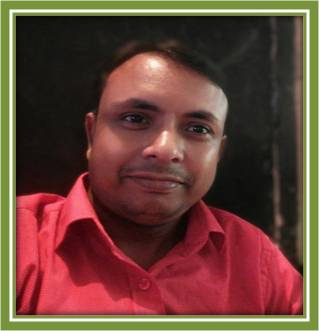 সুজিত দেব
সহকারী শিক্ষক
শ্রীমতপুর সরকারি প্রাথমিক প্রাথমিক বিদ্যালয়
নবীগঞ্জ , হবিগঞ্জ ।
Email:sujitdeb142@gmail.com
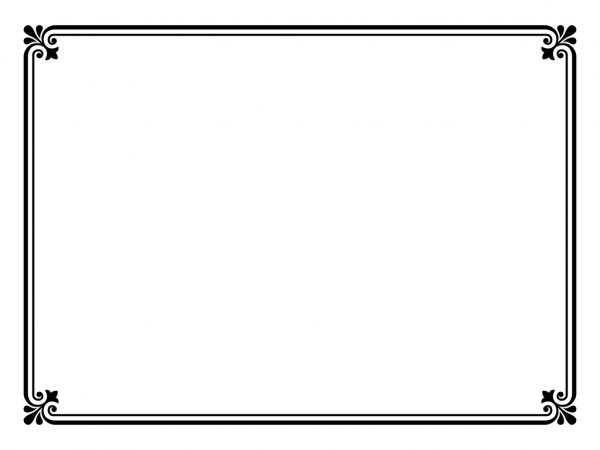 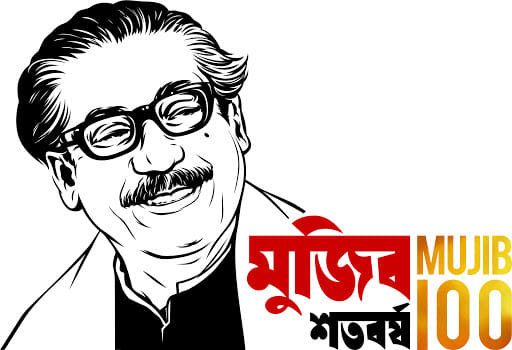 বিষয় পরিচিতি
শ্রেণি: তৃতীয়
বিষয় : প্রাথমিক বিজ্ঞান
পাঠের শিরোনাম :তথ্য ও যোগাযোগ
পাঠ্যাংশ : তথ্য আদান প্রদান
অধ্যায় : ১১
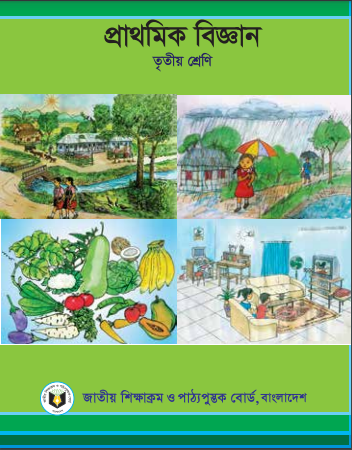 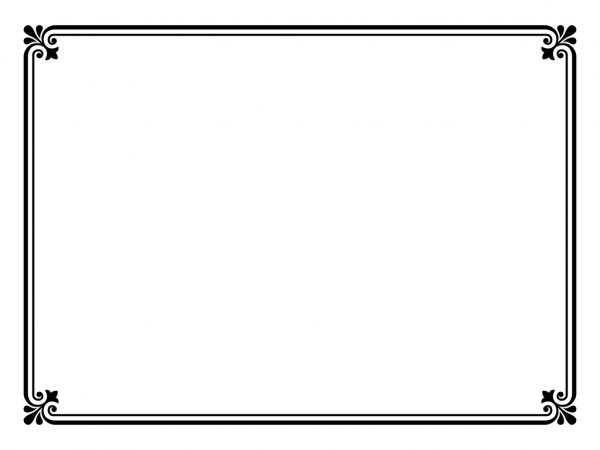 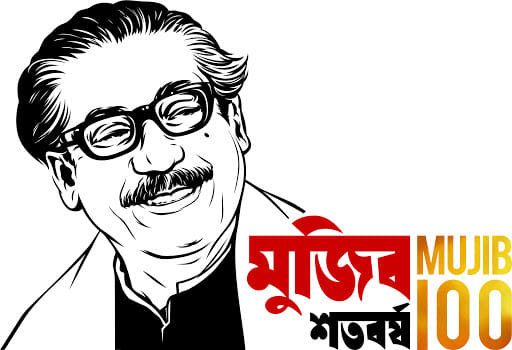 শিখনফল
এই পাঠ শেষে শিক্ষার্থীরা ---
11.1.1 তথ্যপ্রযুক্তি ব্যবহারের মাধ্যমে সহপাঠীদের সাথে তথ্যবিনিময় করতে পারবে ।
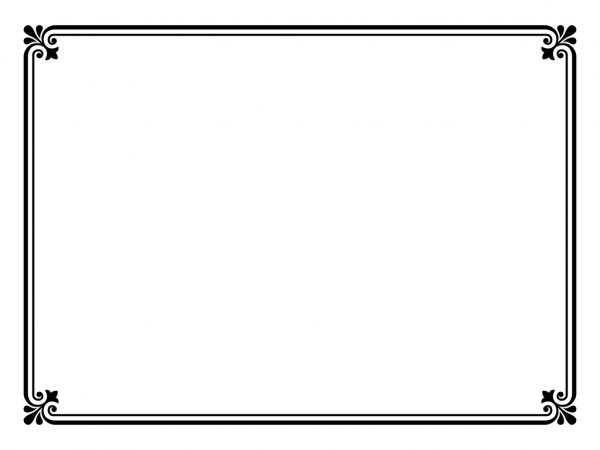 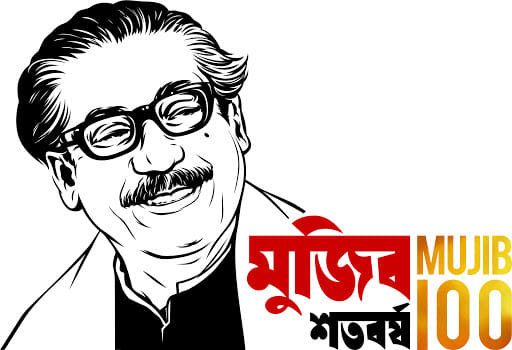 পূর্ব অভিজ্ঞতা
তথ্য কী ?
তথ্য আমরা কোথা থেকে পাই ?
তথ্য অন্যকে জানানো প্রয়ো্জন কেন ?
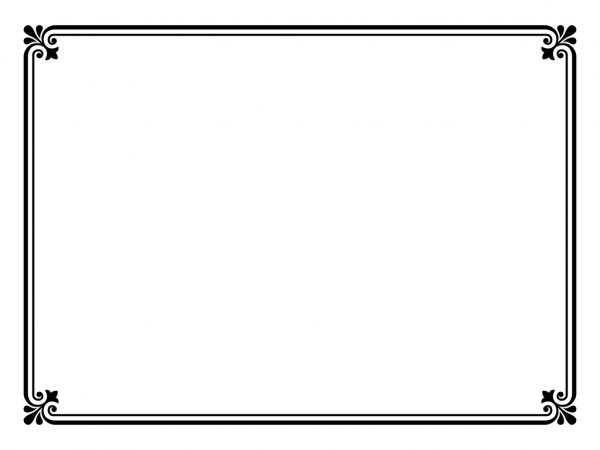 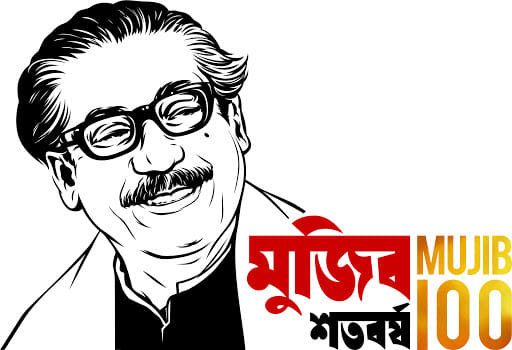 নিচের ছবিগুলো মনোযোগ সহকারে দেখ
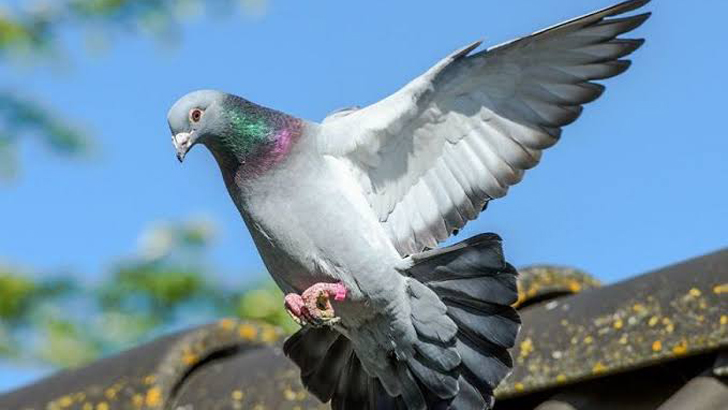 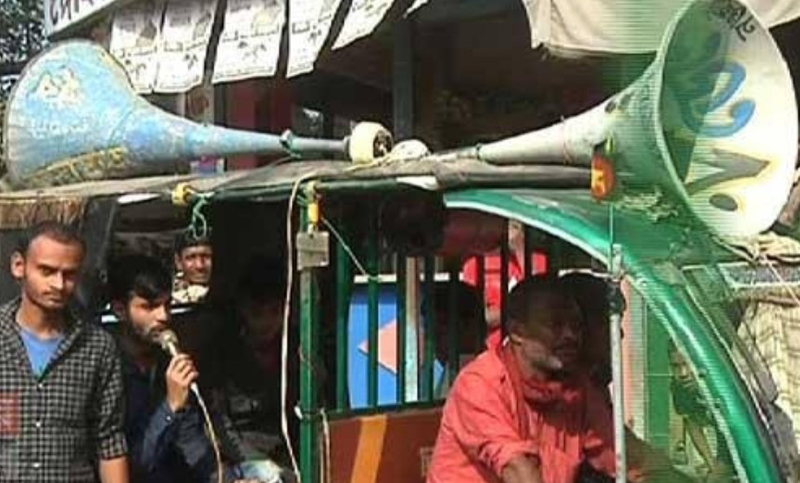 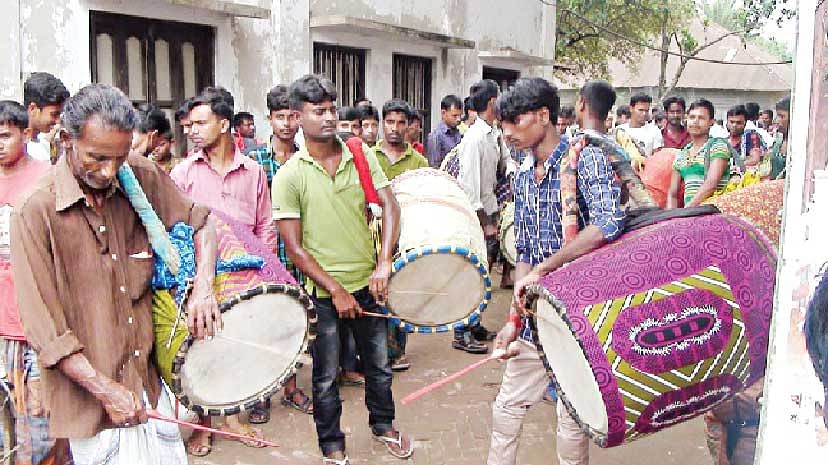 কবুতরের মাধ্যমে বার্তা পাঠানো
মাইকে বার্তা প্রচার
ঢোল বাজিয়ে যোগাযোগ
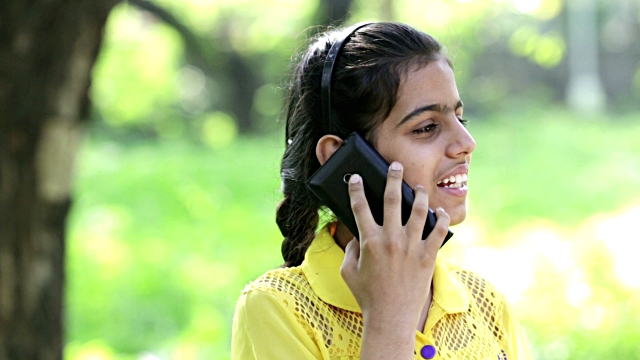 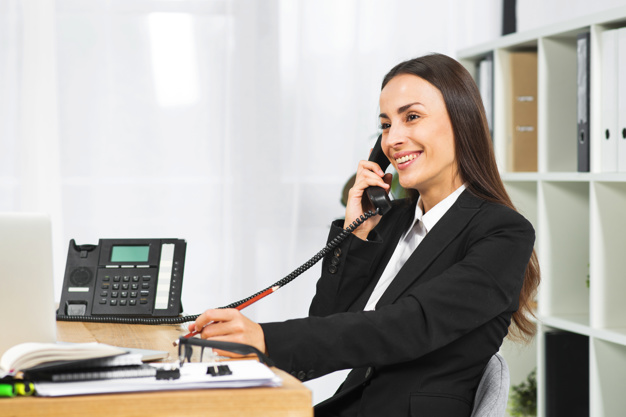 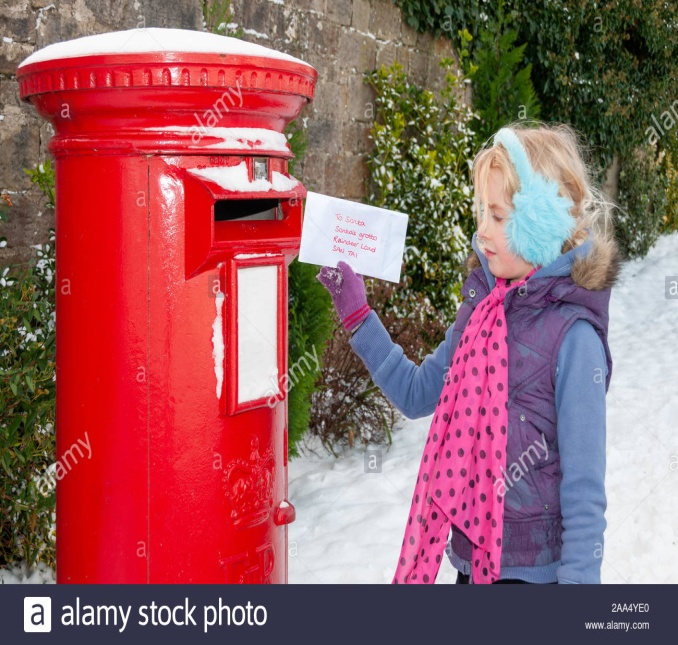 ডাকে চিঠি প্রেরণ
ফোনে কথা বলা
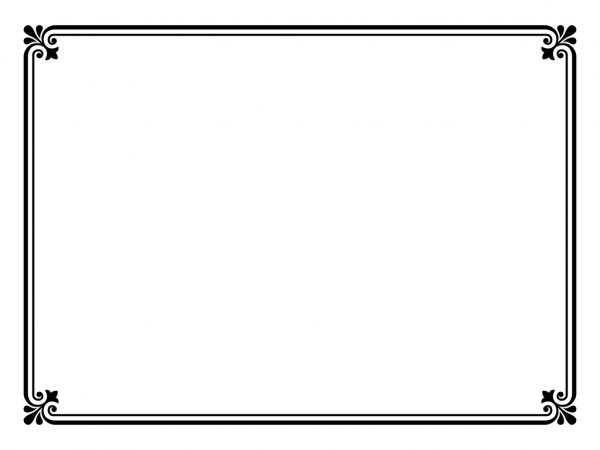 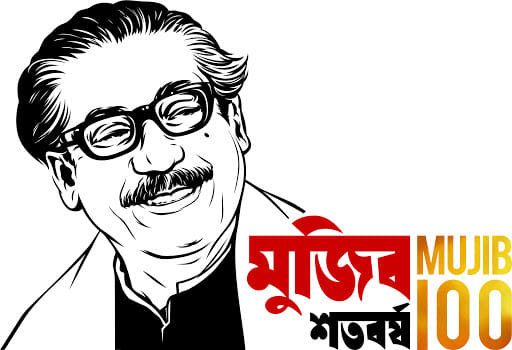 আমাদের আজকের পাঠ
তথ্য ও যোগাযোগ
তথ্য আদান প্রদান
অধ্যায় : 11
পৃষ্ঠা 71-73 (মানুষ খবরের কাগজ – যোগাযোগ করতে পারছ কি ?
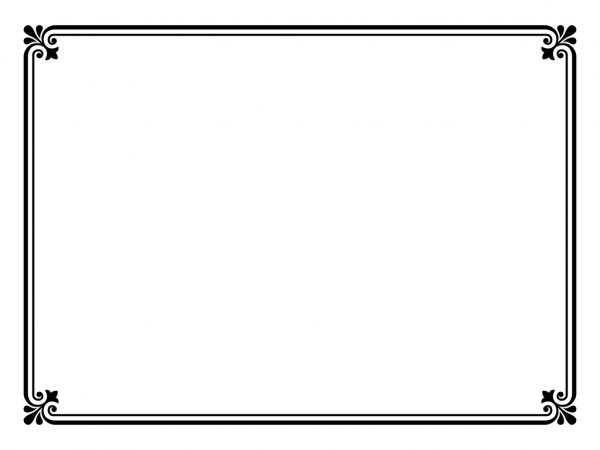 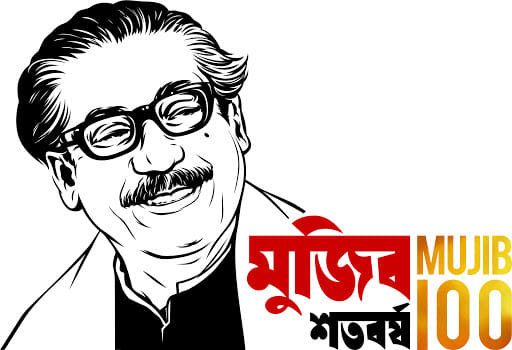 তুমি যদি কারো সঙ্গে যোগাযোগ করতে চাও তাহলে কী কর ?
তথ্য সংগ্রহের জন্য আমরা প্রযুক্তি ব্যবহার করি ।তোমরা যদি দূরদেশে বাস করে এমন কাউকে কোনো খবর/ তথ্য পাঠাতে চাও কিংবা তার সঙ্গে যোগাযোগ করতে চাও তাহলে কী কর ? আমাদের আজকের পাঠের মূল প্রশ্ন এটাই । আমরা বিভিন্ন কাজের মাধ্যমে এই প্রশ্নের সমাধান করব ।
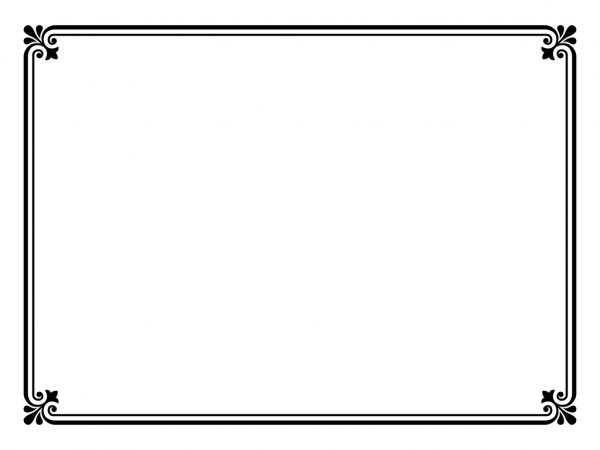 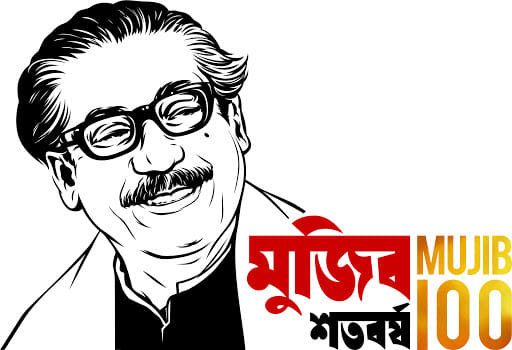 প্রযুক্তি ব্যবহার করে আমরা কীভাবে যোগাযোগ করতে পারি ?
যোগাযোগের যন্ত্রপাতি
নিচের দেখানো ছকের মতো তোমাদের খাতায় একটি ছক তৈরি কর ।
অন্যদের সঙ্গে তোমরা কীভাবে যোগাযোগ কর এবং যোগাযোগের জন্য কোন যন্ত্র ব্যবহার তা ছকে লেখ ।
তোমাদের কাজ নিয়ে সহপাঠীদের সাথে আলোচনা কর ।
টেলিফোনে কথা বলা
টেলিফোন , মোবাইল ফোন
ইন্টারনেটের মাধ্যমে ই-মেইল পাঠানো
কম্পিউটার
ইত্যাদি
ইত্যাদি
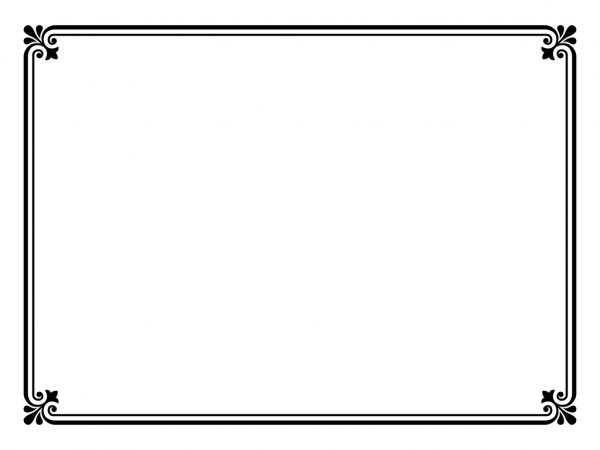 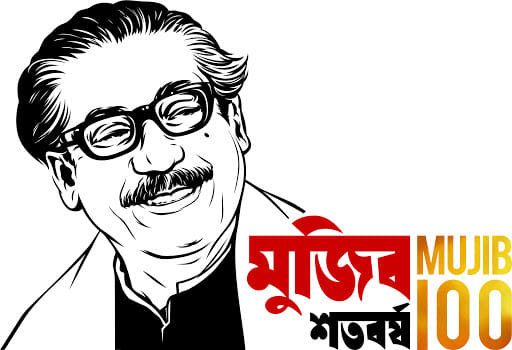 তথ্য আদান প্রদান
মানুষ খবরের কাগজ , বই , রেডিও , টেলিভিশন এবং কম্পিউটার এরকম বিভিন্ন রকমের প্রযুক্তি উদ্ভাবন করেছে । এ সকল প্রযুক্তির মাধ্যমে আমরা তথ্য সংগ্রহ করতে পারি । প্রযুক্তি ব্যবহার করে আমরা মানুষের সঙ্গে যোগাযোগ করতে পারি ।
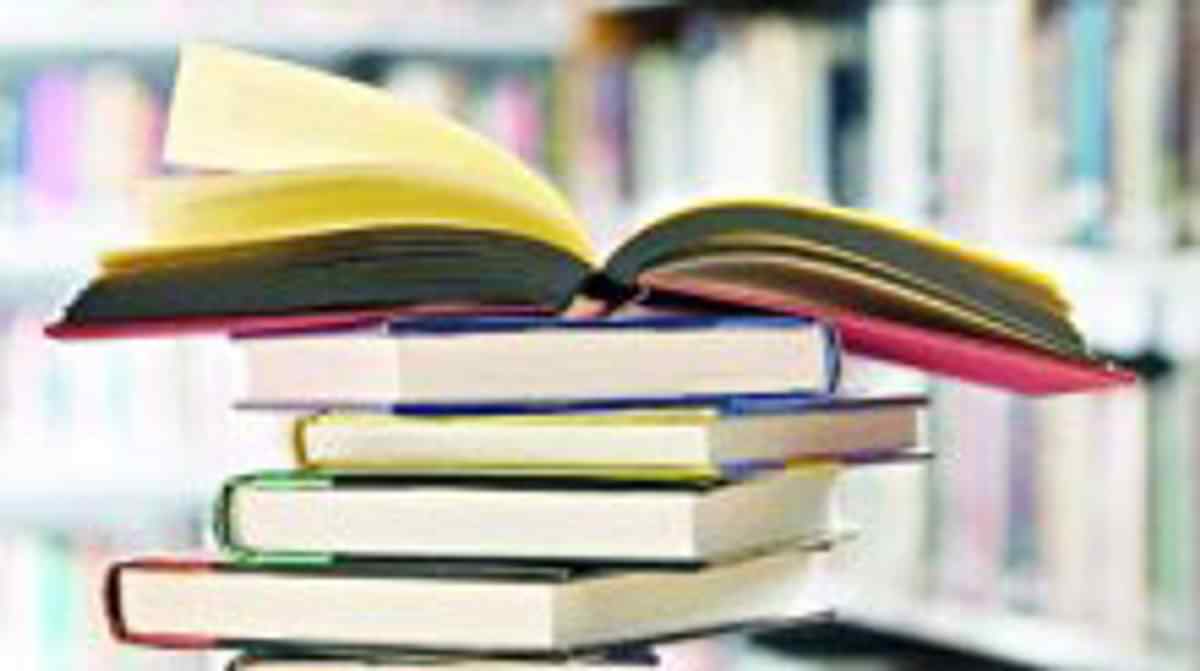 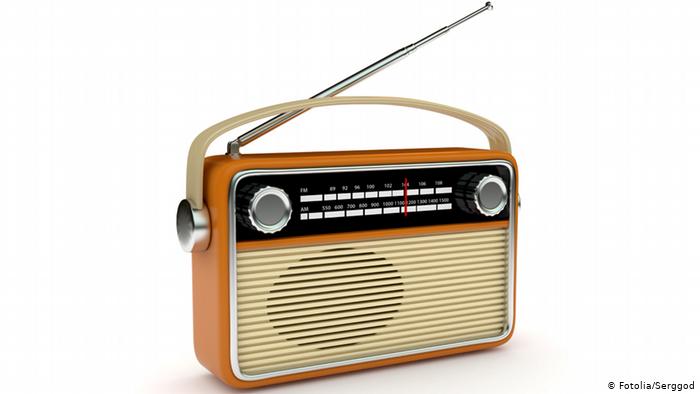 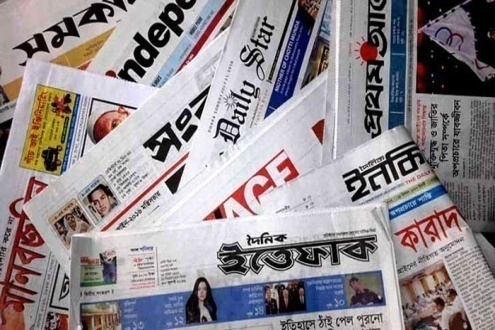 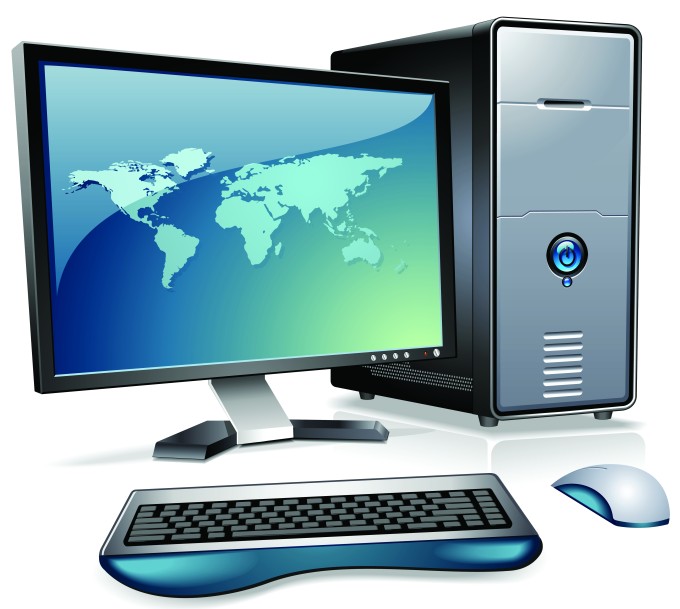 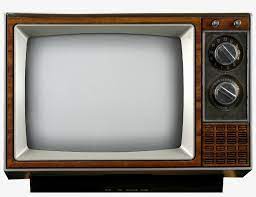 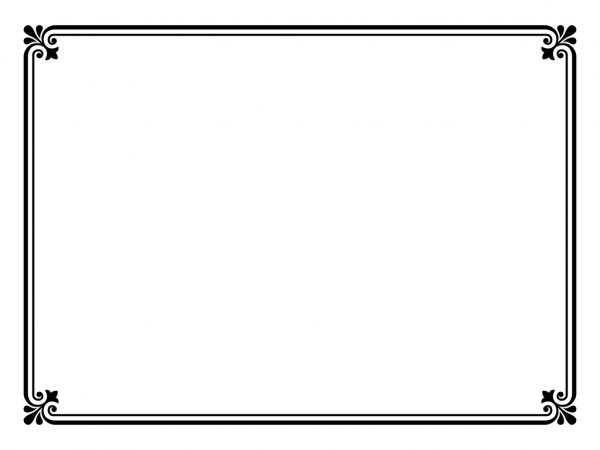 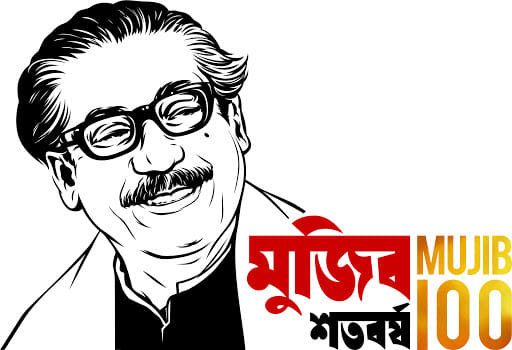 যোগাযোগ কী?
তথ্য আদান – প্রদানের প্রক্রিয়া হলো যোগাযোগ । আমরা নানা ভাবে যোগাযোগ  করতে পারি । যেমন – কথা বলা , সংকেত দেখানো , অঙ্গভঙ্গি করা , চিঠি লেখা ইত্যাদি ।
অনেক আগে মানুষ ছবি আঁকা বা কথা বলার মাধ্যমে যোগাযোগ করত ।অনেক দূরে থাকা লোকজনের সঙ্গে নিজে গিয়ে অথবা কাউকে পাঠিয়ে যোগাযোগ করত । কুবতরের সাহায্যে বার্তা পাঠিয়ে , ধোঁয়ার সংকেত দিয়ে বা ঢোল বাজিয়েও যোহাযোগ করা হতো ।
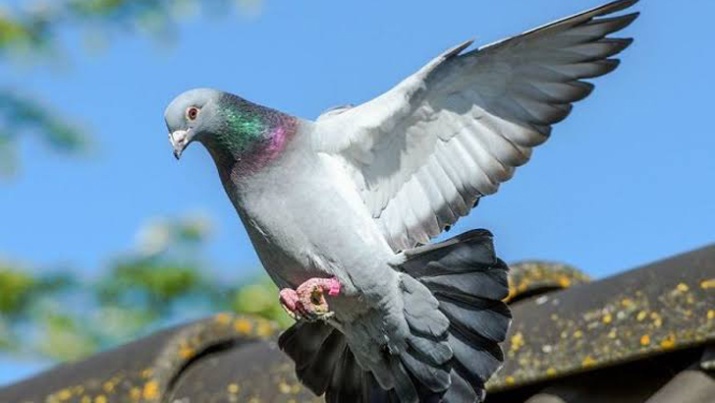 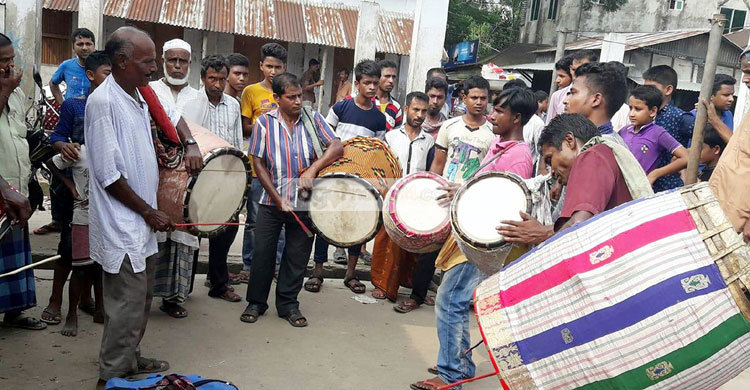 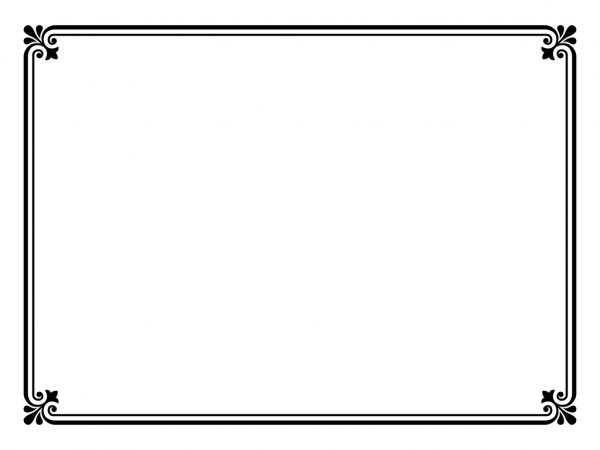 তথ্যের আদান প্রদানের জন্য আমরা এখন প্রযুক্তি ব্যবহার করি । এখন আমরা খুব সহজেই দূরের মানুষের সঙ্গে যোগাযোগ করতে পারি । দূরের কারো সঙ্গে কথা বলার জন্য আমরা টেলিফোনে অথবা মোবাইল ফোন ব্যবহার করি । ইন্টারনেট ব্যবহার করে ই – মেইল তথ্য আদান – প্রদান করি । চিঠি লিখেও লোকজনের সঙ্গে যোগাযোগ করা যায় ।
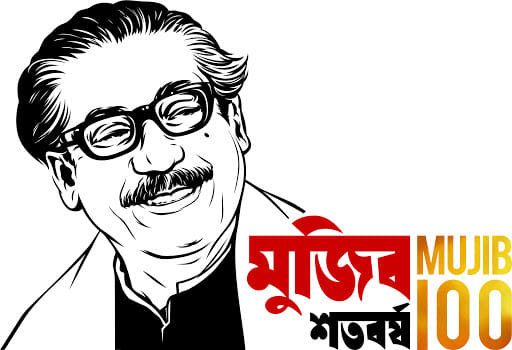 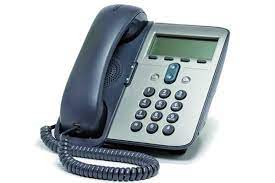 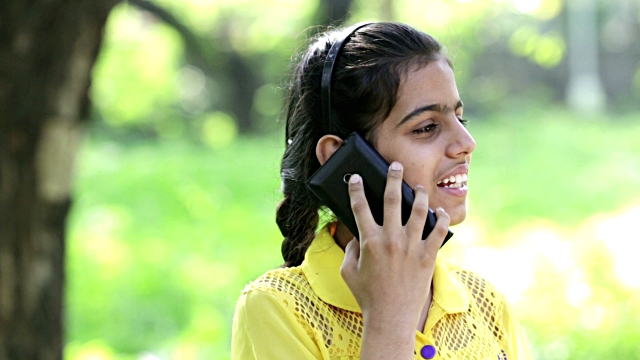 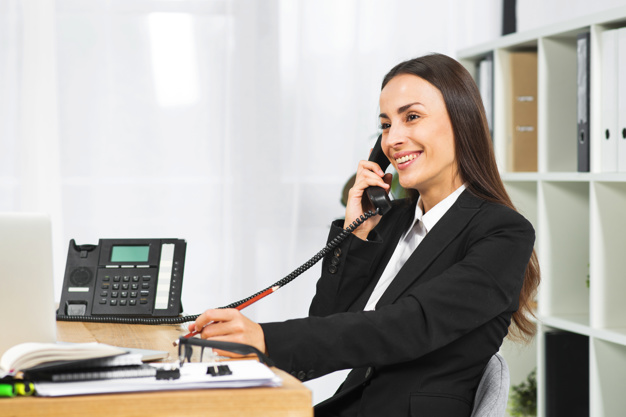 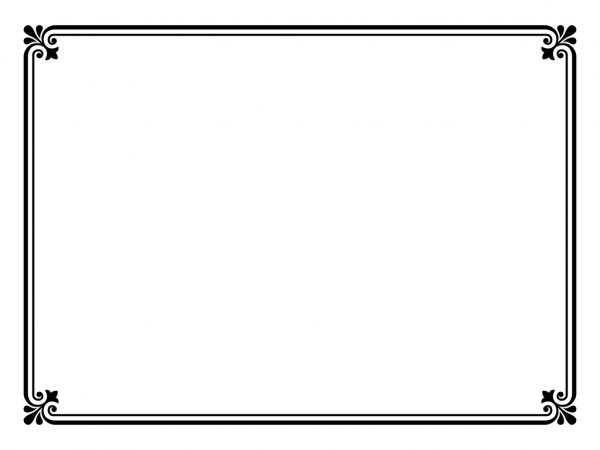 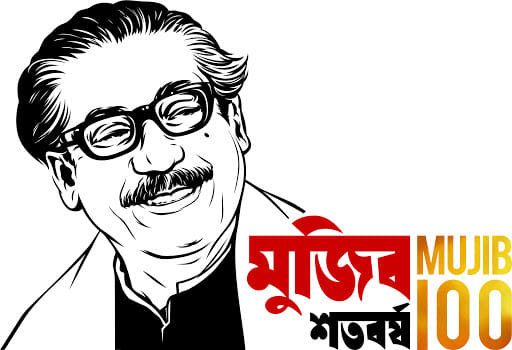 এসো একটা সহজ টেলিফোন বানাই
তোমার যা যা লাগবে  :
কাগজ অথবা প্লাস্টিকের তৈরি দুইটি কাপ , একটি সূঁচ ,সুতা / তার (5মিটার)
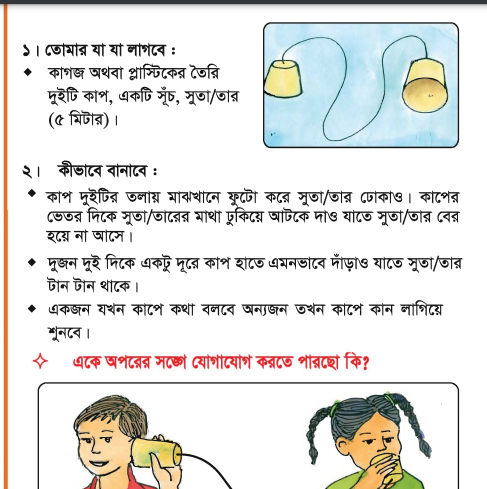 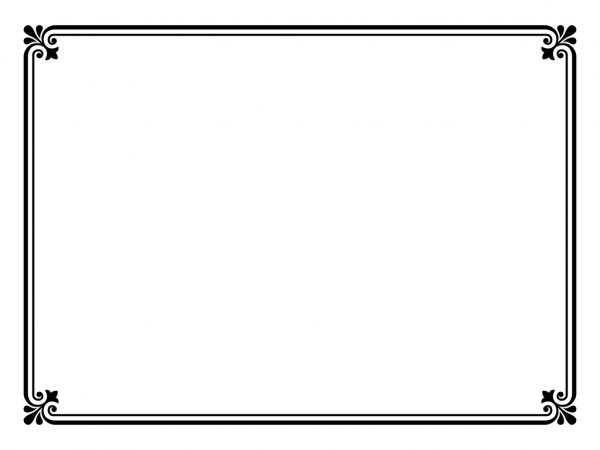 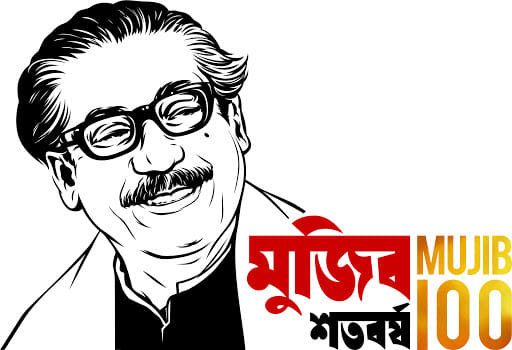 একক কাজ
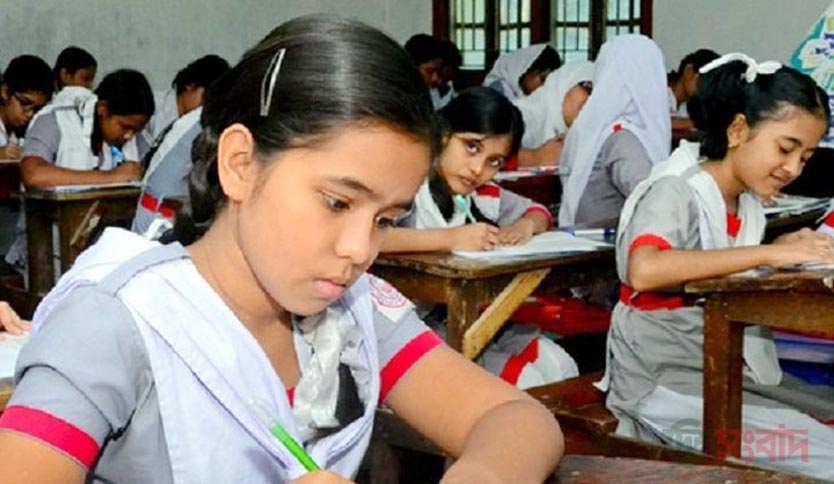 যোগাযোগ কী ?
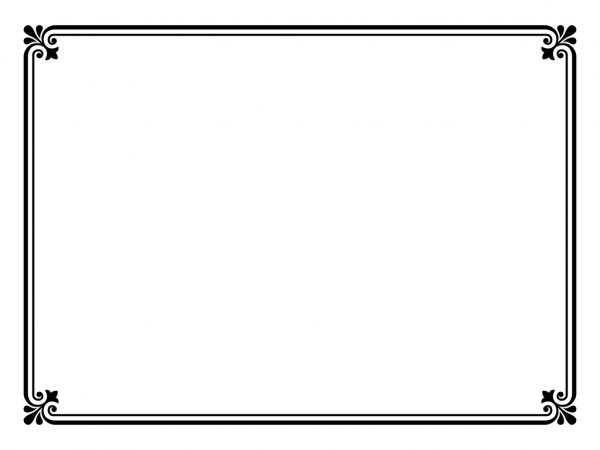 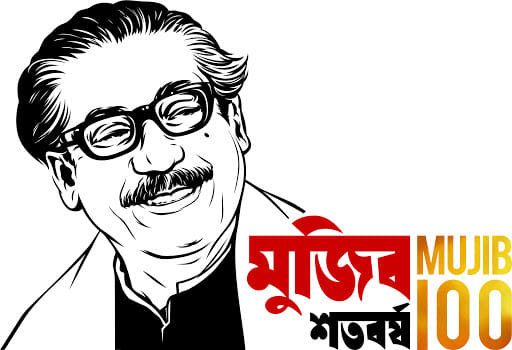 জোড়ায় কাজ
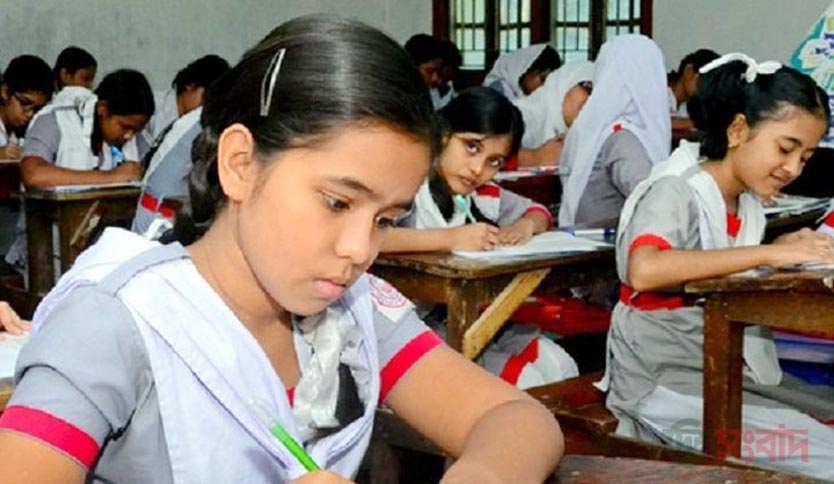 তথ্য আদান প্রদানে কী কী প্রযুক্তি ব্যবহার করা হয় ?
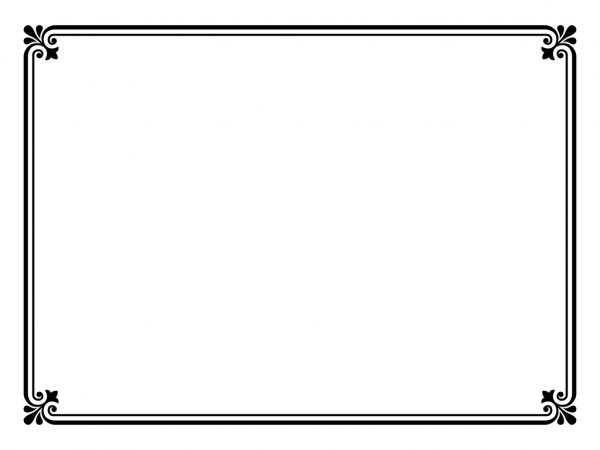 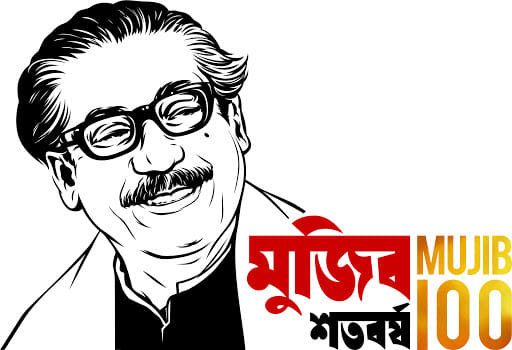 মূল্যায়ন
যোগাযোগ কী ?
প্রাচীনকালে মানুষ কীভাবে যোগাযোগ করত ?
তথ্য আদান প্রদানে কী কী প্রযুক্তি ব্যবহার করা হয় ?
তথ্য আদান প্রদানে প্রযুক্তি ব্যবহারের সুবিধা কী ?
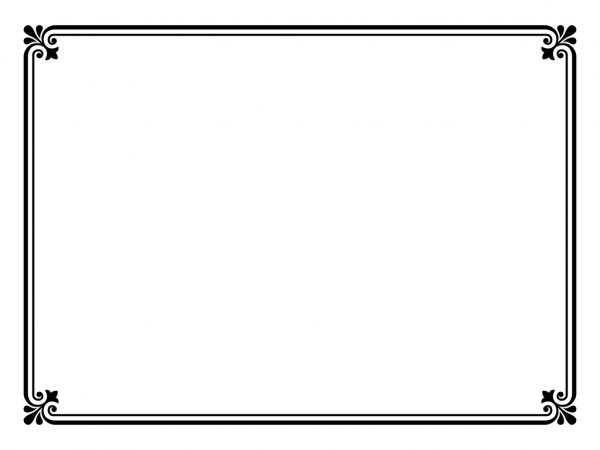 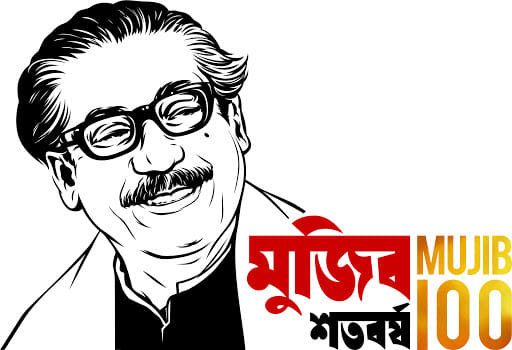 বাড়ির কাজ
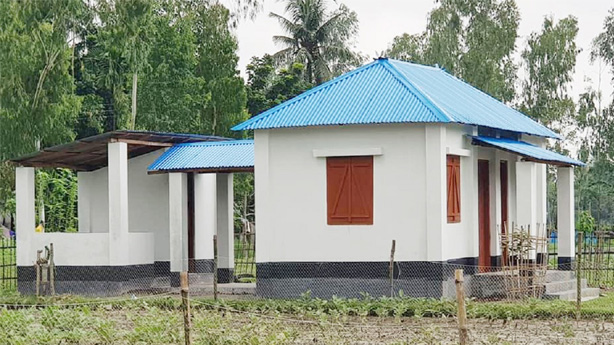 যোগাযোগ কী  শিখবে ও লিখবে ?
প্রাচীনকালে মানুষ কীভাবে যোগাযোগ করত পাঁচটি বাক্যে লিখবে  ?
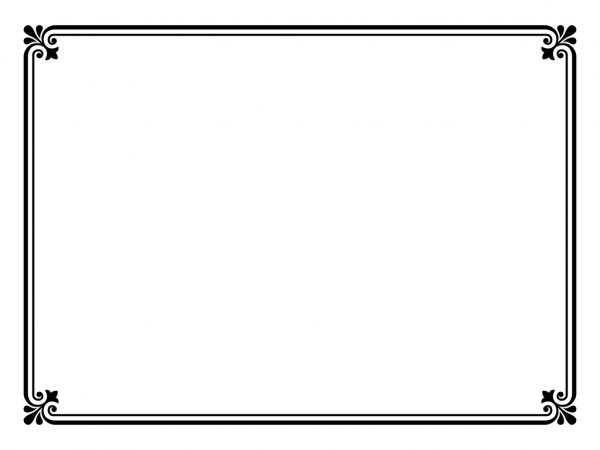 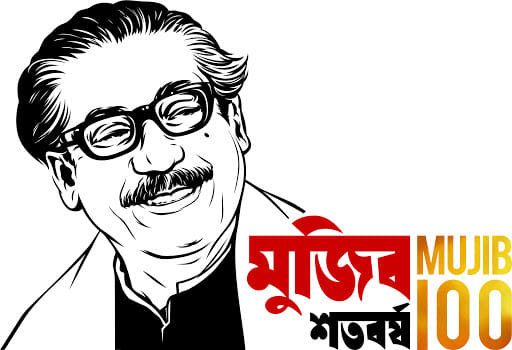 ধন্যবাদ , ভালো থেকো , সুস্থ থেকো ।
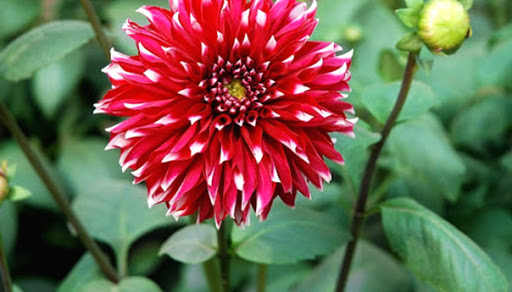